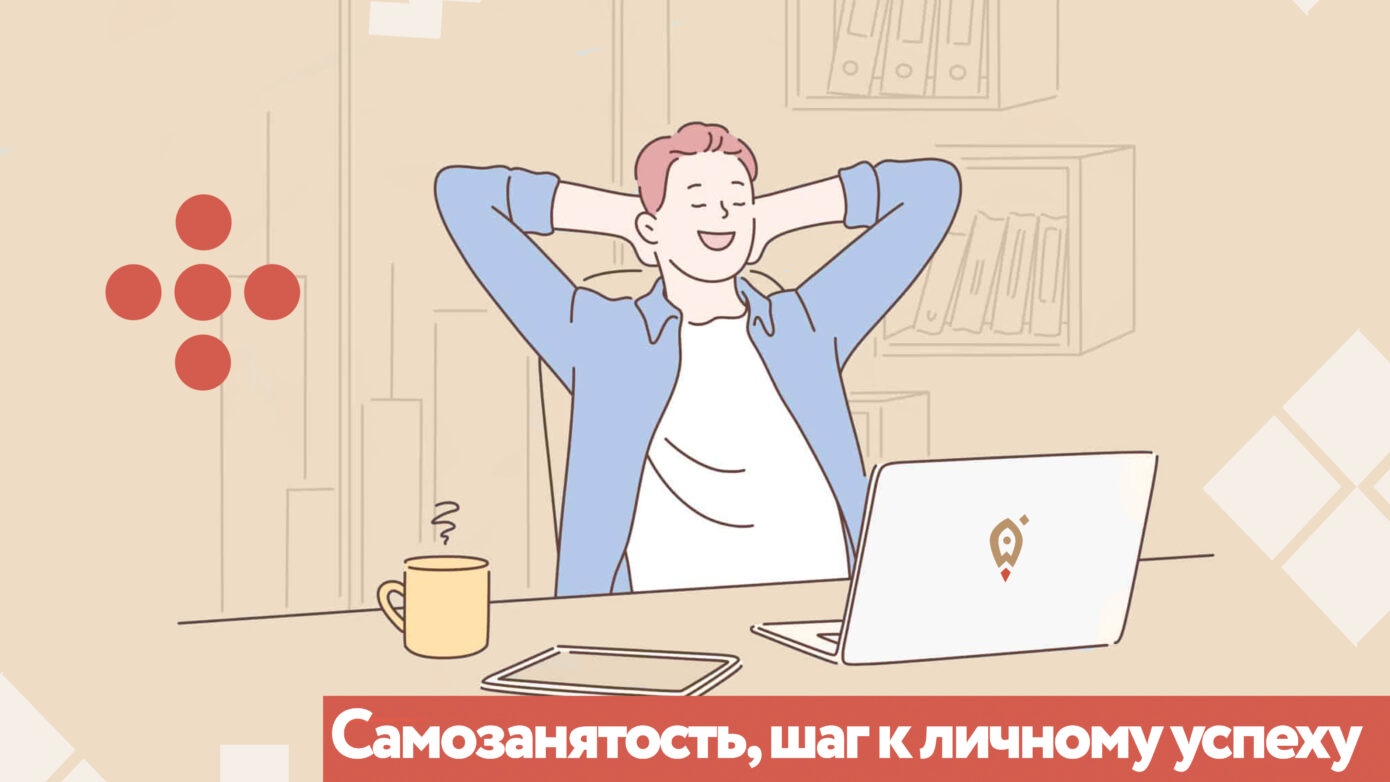 Регистрация и работа в качестве самозанятого
Самозанятость
Плательщики налога на профессиональный доход
Самозанятые
Специальный налоговый режим, который действует во всех регионах России
Налог на профессиональный доход (НДП)
Что дает самозанятость
Возможность легально вести бизнес
Значительно снизить налоговые отчисления по сравнению с другими вариантами организации бизнеса
Открыто рекламировать свое дело
Избежать штрафов за нелегальное ведение бизнеса
Получать официальные справки о доходах
Как стать самозанятым
Регистрация через банковские сервисы
Регистрация на сайте ndp.nalog.ru
Регистрация в приложении «Мой налог»
Регистрация через Госуслуги
Документы, необходимые для регистрации
Паспорт
ИНН
СНИЛС
Основные условия НДП
Кто может применять
Кто не может применять НДП
Продавцы товаров, которые произвел кто-то другой
Посредники и агенты
Продавцы алкоголя, сигарет, лекарств, лотерейных билетов, изделий из меха и кожи и других товаров, требующих обязательной маркировки
Люди, которые частным порядком добывают полезные ископаемые
Госслужащие
Адвокаты, частные нотариусы, арбитражные управляющие, медиаторы и оценщики
Арендодатели, которые сдают нежилую недвижимость
Особенности применения НДП
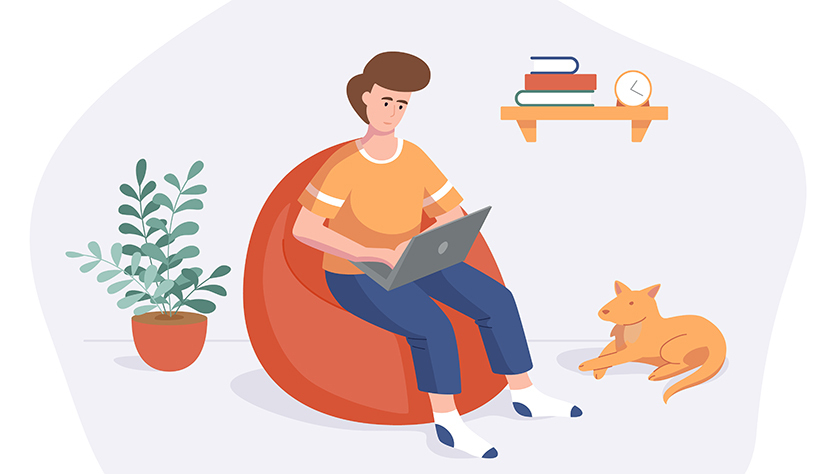 Нельзя заключать договор с самозанятым прежнему работодателю в течение 2 лет с даты окончания трудовых отношений
Пример: сотрудница уволилась 01.07.2023 и оформила статус самозанятой, договор как с самозанятой можно заключать не ранее 01.07.2025
Определение доходов для самозанятого
В приложении «Мой налог» самозанятый пробивает чеки, по которым рассчитывается налог
На карту самозанятого могут поступать и другие денежные средства, не связанные с бизнесом
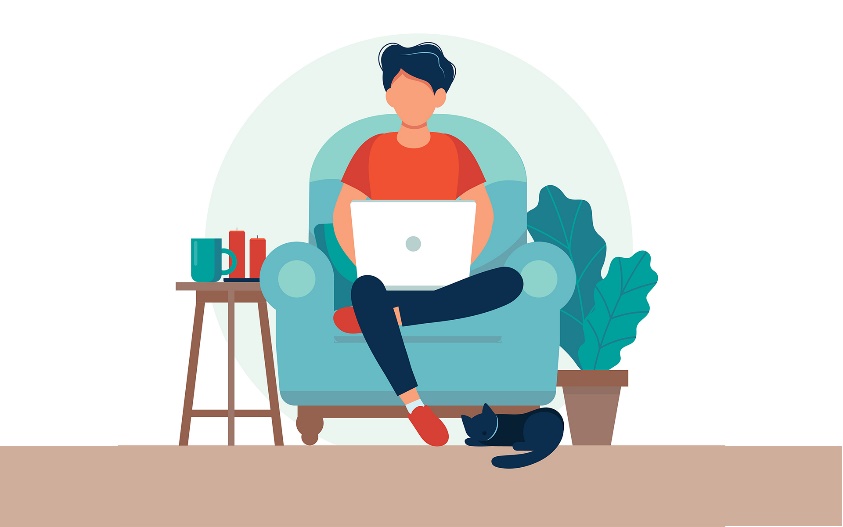 Пример расчета налога
Пример 1 расчета налога
Вы проводите компьютерные курсы для детей, зарегистрировались как самозанятый
В первом месяце от родителей получили 60 000 рублей
Налог составит: 60 000*4%=2 400 рублей
Налоговый вычет: 60 000*1%=600 рублей
К оплате за 1 месяц: 2 400-600=1 800 рублей
Остаток налогового вычета: 10 000-600=9 400 рублей
Пример 2 расчета налога
Вы открыли центр по изучению английского языка, зарегистрировались как самозанятый
В первом месяце от родителей получили 100 000 рублей, от компаний – 50 000 рублей 
Налог составит: 100 000*4%=4 000 рублей
                              50 000*6%=3 000 рублей
Налоговый вычет: 100 000*1%=1 000 рублей
                                   50 000*2%=1 000 рублей
К оплате за 1 месяц: 4 000+3 000-1 000-1 000=5 000 рублей
Остаток налогового вычета: 10 000-1 000-1 000=8 000 рублей
Как налог рассчитать
В приложении «Мой налог» пробиваем чеки в течение месяца
До 12 числа налоговая присылает сумму налога, подлежащего уплате
До 25 числа налог нужно оплатить
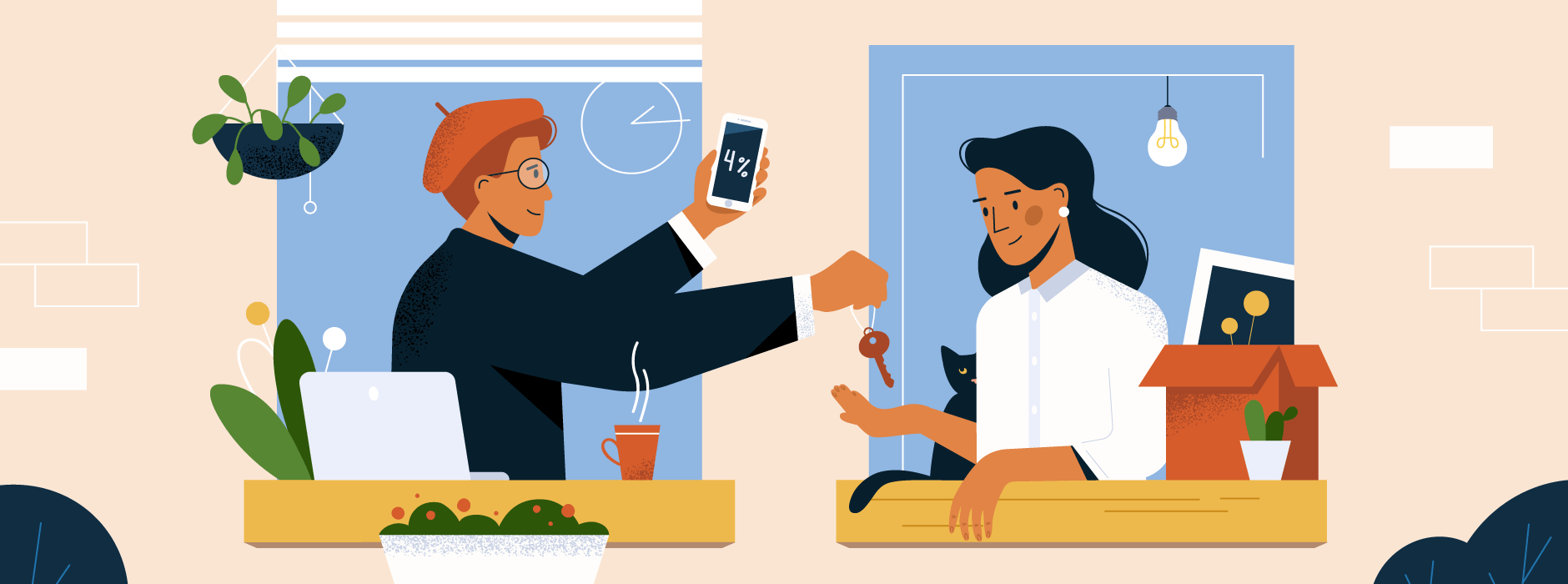 Как оплатить налог
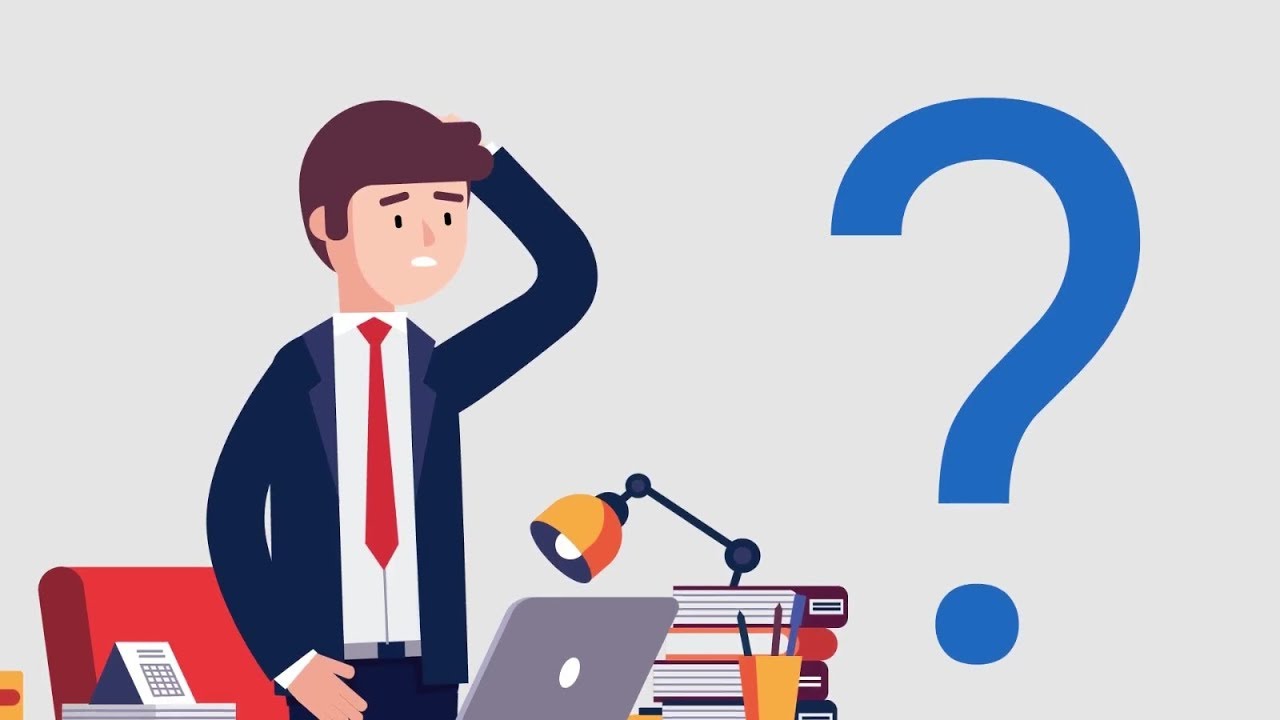 Через мобильное приложение вашего банка
Через портал госуслуг
Через банкомат или терминал
Платежным поручением через банк
Поддержка самозанятых
https://мойбизнес.рф/centers/
Финансирование
Поиск помещений
Поиск клиентов
Обучение
Если нужны деньги
Поручительства по договорам микрозайма, кредита, лизинга, предоставления банковской гарантии, если у Вас нет или недостаточно залога. Поручителем может стать «Корпорация МСП» или региональная гарантийная организация за вознаграждение 0,5-3%
Льготные микрозаймы до 1 млн. рублей (для ФЛ, применяющих НДП) сроком до 3 лет по максимальной ставке от 3,75% до 11,25%
Социальный контракт
Социальный контракт заключается на срок от 3 месяцев до 1 года между гражданином и органом социальной защиты населения по месту жительства или месту пребывания гражданина
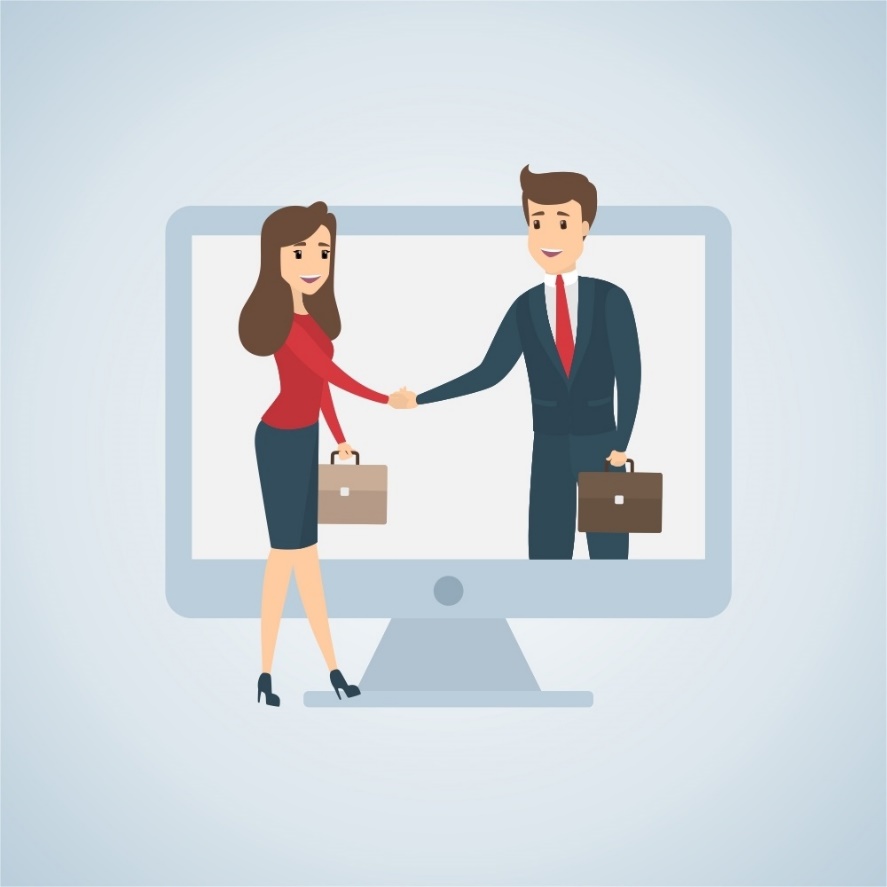 Социальный контракт может быть заключен с уже зарегистрированным ИП или самозанятым гражданином
Для открытия своего дела
Единоразовая выплата до 350 тысяч рублей
Оплата обучения навыкам ведения предпринимательской деятельности – до 30 тысяч рублей
Целевое импользование – аренда или приобретение помещения (включая коммунальные платежи), необходимого для осуществления индивидуальной предпринимательской деятельности, приобретение основных средств и материально-производственных запасов
Для развития личного подсобного хозяйства
Единоразовая выплата – до 200 тысяч рублей
Оплата обучения навыкам ведения личного подсобного хозяйства – до 30 тысяч рублей
Целевое использование – приобретение земельного участка, зданий, в том числе теплиц, а также сельскохозяйственных животных, пчел и птиц, сельскохозяйственной техники, инвентаря, оборудования, транспортных средств
Требования для заключения социального контракта
За последние  3 месяца размер официальных доходов меньше прожиточного минимума, установленного в регионе проживания
Есть бизнес-план
Государственная поддержка на основании социального контракта доступна на всей территории страны